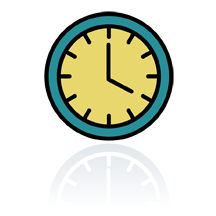 Ohio School Resource Officers Association
Twenty Tips in 20 Minutes
Created for OSROA by  Giselle S. Spencer, Esq.- Britton Smith Peter & Kalail, Co., L.P.A.
1. Just because they’re little doesn’t mean they don’t have rights
First Amendment – free speech
Fourth Amendment – searches 
Fifth Amendment – interrogations
Fourteenth Amendment – due process
Compulsory Education –  right to attend public school
IDEA –  right to FAPE
2. Drug/gun free zones  - location, location, location
Consider concealed carry laws
Guns- check board policy
Districts beginning to consider arming staff
Drug Free School Zone = 1,000 feet from school
3. A knife is not always a “weapon”
Blade must be over 2 ½ inches long

May still be a dangerous ordnance
4. Know your local sexual predators
Ohio law does not allow Sex Offenders to reside within 1,000 feet of a school

Sherriff notifies school of registrants in the area

Keep the notifications in the school office
5. Add SROs to FERPA notice
List the SRO as a person entitled to receive personally identifiable information about a student on the annual notice.
6. You can’t attend just anywhere
“Residence” is not defined by statute.  
Look at 
physical presence in the household for a significant period of time,
eating, 
sleeping, 
receiving mail, 
relaxing, 
residence claimed on tax forms,
residence claimed at parents place of employment,
voter registration 

In re White (1998), 128 Ohio App. 3d 387; Kenton City Bd. of Educ. (1986), 30 Ohio Misc. 2d 25; Baucher v. Bd. of Educ. (1971), 31 Ohio Misc. 49.
7. Review your safety plans regularly
Questions to ask when reviewing school safety plan:
Has there been a thorough review of current access control measures?
Has the entire school safety plan been reviewed with the proper people (police, fire, custodians, other staff )?
Has or will the district consider expending funds for a school resource officer?
Has the district taken a comprehensive look at the mental health needs of students, gathered resources and initiated discussions with the proper parties (school nurse, psychologist, guidance counselor, community partners, children services, other agencies)?
Has the district reviewed the disaster response plan and communications
plan?
Has the district determined an active shooter response, such as lockdown or evacuation?
                                          [Source: Ohio School Boards Association]
8. Everything isn’t fit for television
Be careful about granting interviews.

News Media monitor police calls.

The District will designate its official spokesperson, follow their direction.

Facebook, YouTube and Instgram are everywhere.
9. There’s a difference between  a substantial disruption and an annoying prank
Tinker v. Des Moines Indep. Community Sch. Dist., 393 U.S. 503 (1969) (substantial disruption or interference with the work of the school or the rights of other students).

Bethel Sch. Dist. No. 403 v. Fraser, 478 U.S. 675 (1986) (prohibit lewd, vulgar or profane language on school property).
10. Lockers, computers, etc. - there’s no expectation of privacy
Have a policy in place allowing locker inspections.
Post locker policy where it can be seen – near the lockers.
Inspect restrooms the old fashioned way – no cameras, please.
11. Stay away from divorce court
Despite what parents think the school is not a party to their divorce proceeding.

Don’t volunteer to be a “character witness” for a parent in a domestic case.

If your opinion about their situation is not directly related to your job, KEEP IT TO YOURSELF.
12. Cyber speech – remember LEND
In determining how to handle off-campus "cyber" speech, districts should consider the following four things:
	Location of the speech – is there a viable nexus or connection to the district network or system?;
	The disruptive Effect, if any, on the educational environment;
	The Nature or type of speech (personal, violent, lewd, vulgar, pro-drug, threatening?); and
	The manner in which the speech was Distributed (i.e., how did the speech make its way onto the campus?).
13. Beware of what you put in emails
Public Records

Student Information

NEVER email students

Don’t “friend” students
14. A parent is not entitled to the details of another student’s punishment
FERPA protects personally identifiable information.
Parents may be entitled to a redacted version of reports.
No right to “confront your accuser” in school.
Somehow they find out anyway, but that doesn’t mean you can discuss with them.
15. A discipline hearing is not a court hearing, but…
Due Process means:
Notice of the allegations;
Opportunity for informal hearing;
Chance to challenge or explain the allegations;
Timely written notice of findings; and
Right to appeal.
16. Sometimes a bully just needs to be told to STOP
(a)	Ask the student to stop bullying (or remove the Internet posting) and issue an apology.

(b)	Inform the bully’s parents and ask them to be involved in stopping the bullying (or removing the posting) and getting an apology.

(c)	For Internet bullying: contact the web site and request the removal of the posting.

(d)	Contact the police if a crime may have been committed/Tell the parents to do the same. 

(e)	Work with the victim:  Offer counseling.  Check in periodically.  Ask if mediation might work (involve parents).
17. Parents believe their kids, not you
Enough said
18. Schools are public buildings; everyone is welcomed – until they’re not
No Trespass Notices
Warn first;
Explain why excluded;
Consider extracurricular activities; and
Have a sunset time for the restriction.
19. Don’t make yourself a witness
Report writing.
Verbal explanations.
Level of involvement.
20. Let school personnel handle what the school should handle
Minor “fights” and “arguments”
Interrogations
Custody/visitation issues
Emergency removals
Student restraint